Why study dynamics?
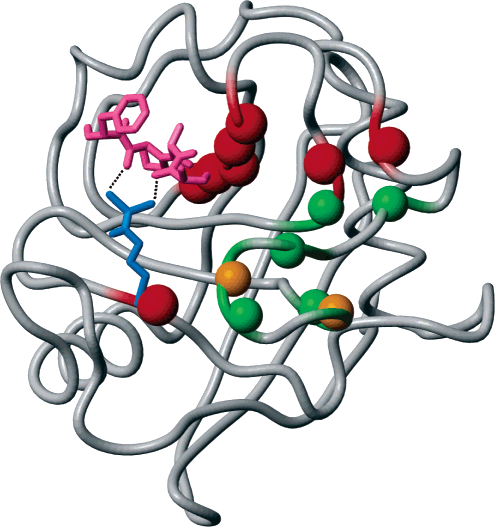 Catalytic Turnover
Signaling/Regulation
?
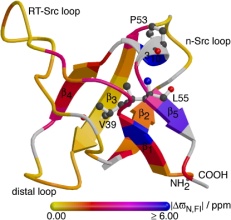 ΔG, ΔS, ΔH
Protein folding pathways and intermediates
Thermodynamics – entropy and heat capacity
Kleckner & Foster, BBA - Proteins and Proteomics, 2010
Typical Protein Motions and Timescales
103
100
10-3
10-6
10-9
10-12
ks
s
ms
us
ns
ps
Global unfolding
Local unfolding
NH librations/ vibrations
Overall Tumbling
Chemical kinetics
Slow loop reorientation
Fast loop reorientation
Motions
H
H
N
N
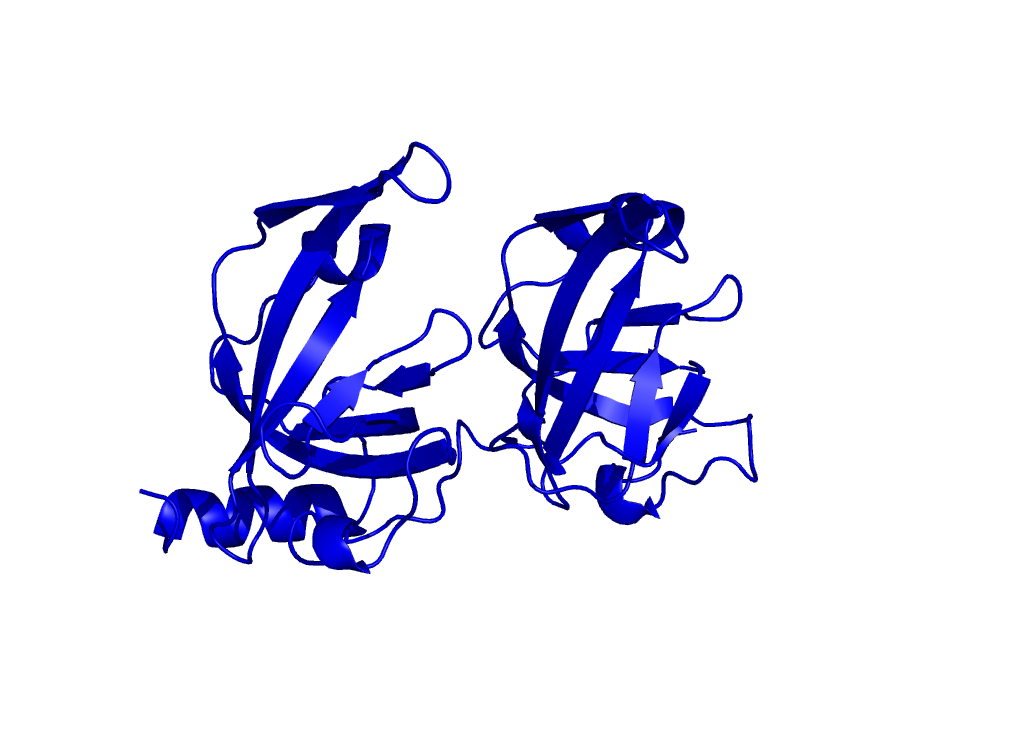 S2 low
1.0
S2
0.0
Residue
S2 high
Local Motions – Model-free Formalism
Order parameter (S2)

Describes the amplitude of NH bond motion or the spatial restriction of the NH bond.  Ranges in value from 0 to 1.
H
H
N
N
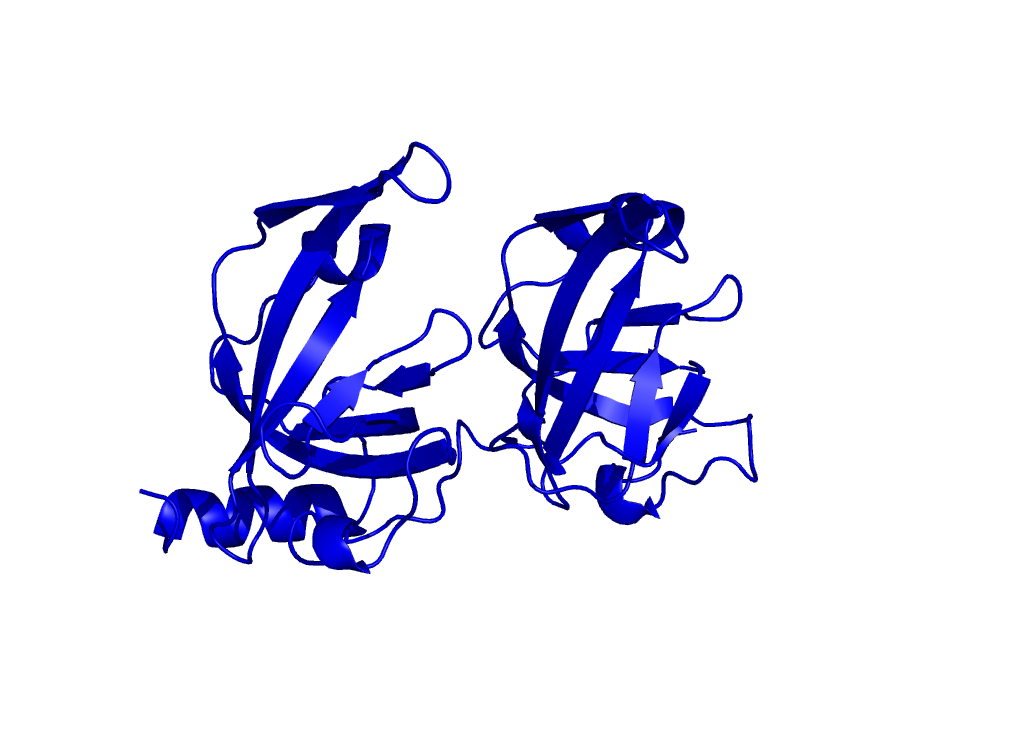 S2 low, τe long
S2
te
S2 high τe short
Residue
Local Motions – Model-free Formalism
Internal correlation time (τe)
Describes the characteristic time it takes the NH bond to explore the space available to it.  Can range from 30-400 ps.